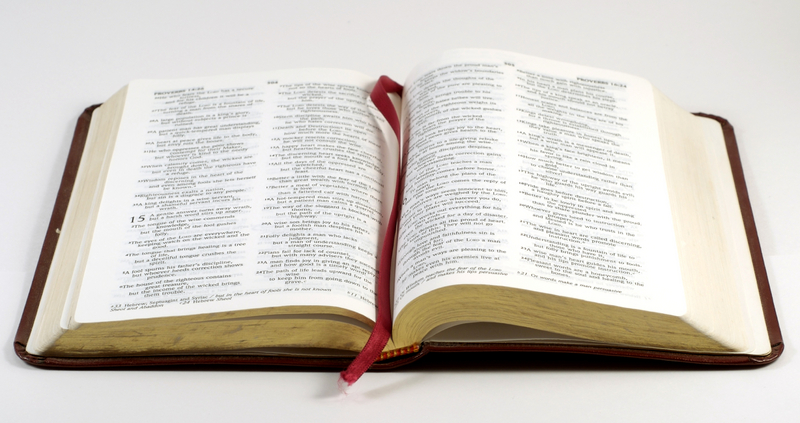 WELCOME!“Living Out Evangelism”7/31/2021
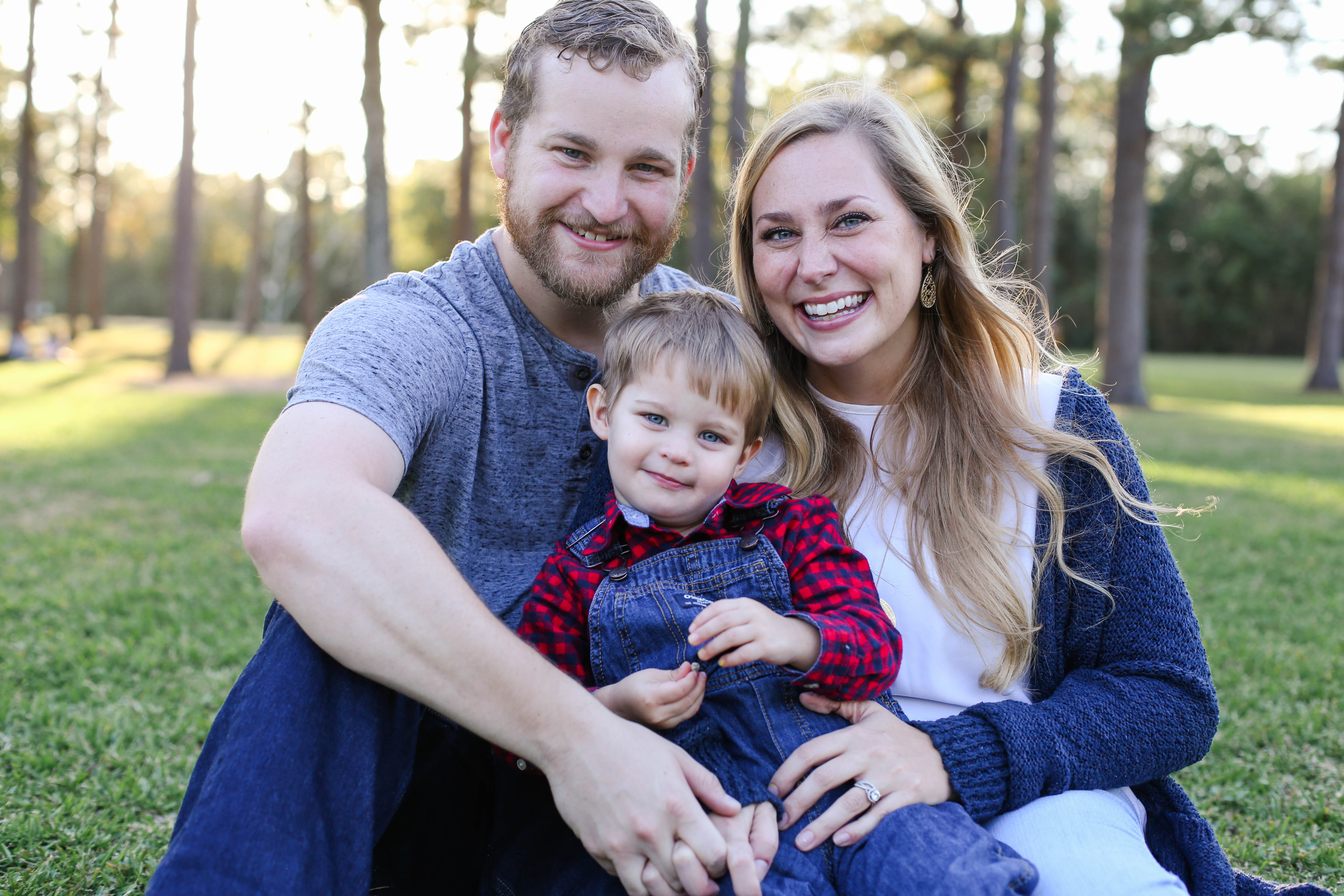 About Me
Pastor Jared Lee of Northside Baptist in Highlands, Texas.
Romans 1:16 
 “For I am not ashamed of the gospel of Christ, for it is the power of God to salvation for everyone who believes, for the Jew first and also for the Greek.”

Let’s turn together to John 4:1-42
Now when Jesus learned that the Pharisees had heard that Jesus was making and baptizing more disciples than John 2 (although Jesus himself did not baptize, but only his disciples), 3 he left Judea and departed again for Galilee. 4 And he had to pass through Samaria. 5 So he came to a town of Samaria called Sychar, near the field that Jacob had given to his son Joseph. 6 Jacob's well was there; so Jesus, wearied as he was from his journey, was sitting beside the well. It was about the sixth hour. 
7 A woman from Samaria came to draw water. Jesus said to her, “Give me a drink.” 8 (For his disciples had gone away into the city to buy food.) 9 The Samaritan woman said to him, “How is it that you, a Jew, ask for a drink from me, a woman of Samaria?” (For Jews have no dealings with Samaritans.)
10 Jesus answered her, “If you knew the gift of God, and who it is that is saying to you, ‘Give me a drink,’ you would have asked him, and he would have given you living water.” 11 The woman said to him, “Sir, you have nothing to draw water with, and the well is deep. Where do you get that living water? 12 Are you greater than our father Jacob? He gave us the well and drank from it himself, as did his sons and his livestock.” 13 Jesus said to her, “Everyone who drinks of this water will be thirsty again, 14 but whoever drinks of the water that I will give him will never be thirsty again. The water that I will give him will become in him a spring of water welling up to eternal life.” 15 The woman said to him, “Sir, give me this water, so that I will not be thirsty or have to come here to draw water.” 16 Jesus said to her, “Go, call your husband, and come here.” 17 The woman answered him, “I have no husband.” Jesus said to her, “You are right in saying, ‘I have no husband’;
18 for you have had five husbands, and the one you now have is not your husband. What you have said is true.” 19 The woman said to him, “Sir, I perceive that you are a prophet. 20 Our fathers worshiped on this mountain, but you say that in Jerusalem is the place where people ought to worship.” 21 Jesus said to her, “Woman, believe me, the hour is coming when neither on this mountain nor in Jerusalem will you worship the Father. 22 You worship what you do not know; we worship what we know, for salvation is from the Jews. 23 But the hour is coming, and is now here, when the true worshipers will worship the Father in spirit and truth, for the Father is seeking such people to worship him. 24 God is spirit, and those who worship him must worship in spirit and truth.” 25 The woman said to him, “I know that Messiah is coming (he who is called Christ). When he comes, he will tell us all things.” 26 Jesus said to her, “I who speak to you am he.”
39 Many Samaritans from that town believed in him because of the woman's testimony, “He told me all that I ever did.” 40 So when the Samaritans came to him, they asked him to stay with them, and he stayed there two days. 41 And many more believed because of his word. 42 They said to the woman, “It is no longer because of what you said that we believe, for we have heard for ourselves, and we know that this is indeed the Savior of the world.”

- John 4:1-26; 39-42
God has designed every human being to find their satisfaction in Him
Our clients come in (just like the woman at the well) having sought satisfaction in this life in empty wells. But it is only Jesus Christ, His life, death, and resurrection that will satisfy their deepest longings. 
Furthermore, our clients come in with may ‘perceived needs’, they need money, relational support, more education, etc. but what they need most of all, is to hear and respond to the Gospel.
Two Initial Observations
God has designed every human being to find their satisfaction in Him
Every interaction is a Divine appointment from God
Jesus’s interaction with the woman at the well was a divine appoint that he went to great lengths to keep
Your time in the counseling room with your client is a divine appointment from God
Two Initial Observations
Being Prepared for Divine Appointments
Make a Connection (v. 7)
The center has intake questionnaires that help you make a connection with clients. This is the easy part! 
Transition to the Spiritual (v. 10)
The best way to make this transition is by asking questions. “Did you grow up in Church?” “How do you think someone gets to heaven?”
Ask spiritual questions and truly listen to the client's response!
Refer to Lostness (vv. 16-18)
It is difficult to get to a Savior without discuss the need for one. Our sin is what separates us from God. Ask questions about the client believes about sin.
Five Steps to “Living Out Evangelism”
Make a Connection (v. 7)
Transition to the Spiritual (v. 10)
Refer to Lostness (vv. 16-18)
Present the Gospel (v. 26)
After talking about what client believes, present what the bible says about sin and salvation by using an evangelism tool. 
Appeal to a Decision (vv. 28-30;39-40)
“The Bible tells us, if we surrender our life to Jesus as Lord and believe that He has paid for our sins through His sacrifice and the God has raised Him from the dead your sins will be forgiven” ”Do you believe this?”
Five Steps to “Living Out Evangelism”
Telling “My Story”
We are not in the counseling room to talk about ourselves! Do not make it about yourself, but there may be times to support your gospel witness by telling your story. 
Three parts: Before Christ, Meeting Christ, After Christ
Telling “His Story”
Three Circles
Download app: “life on mission” or “www.lifeonmissionbook.com”
Bridge to Life 
p. 2.83-84 in Intimacy Before Impact
Two Avenues to Sharing the Gospel
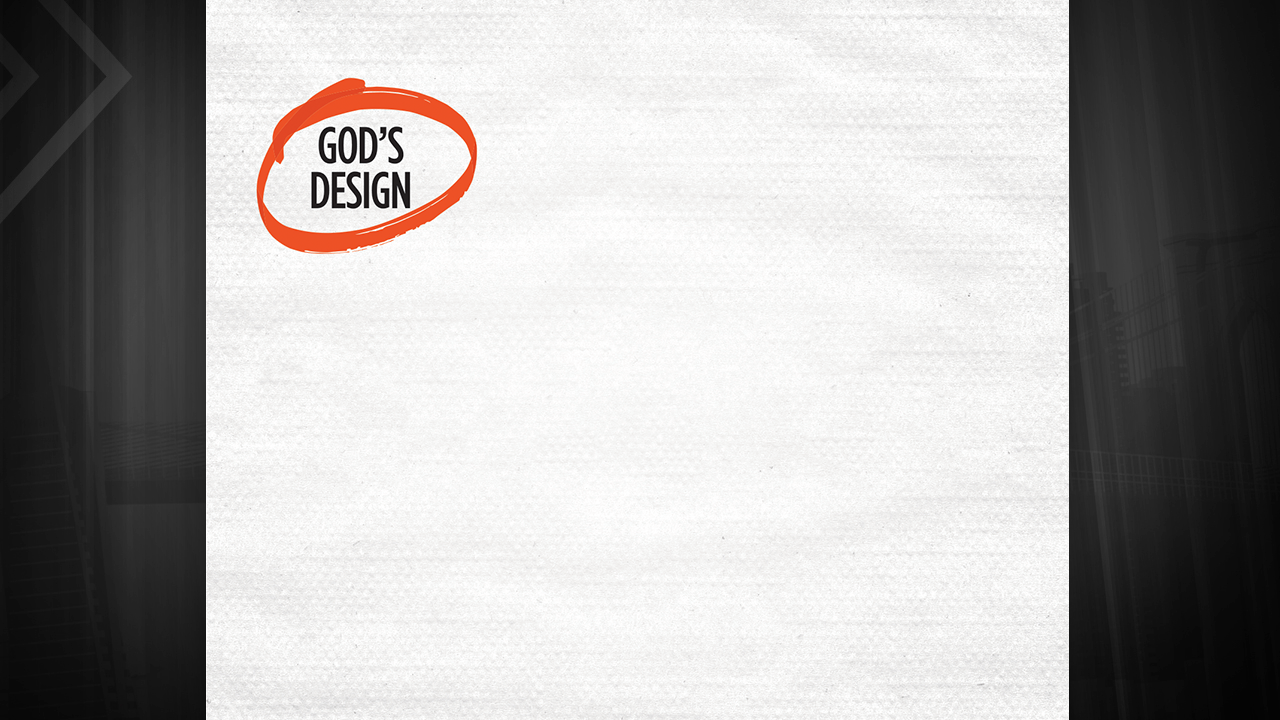 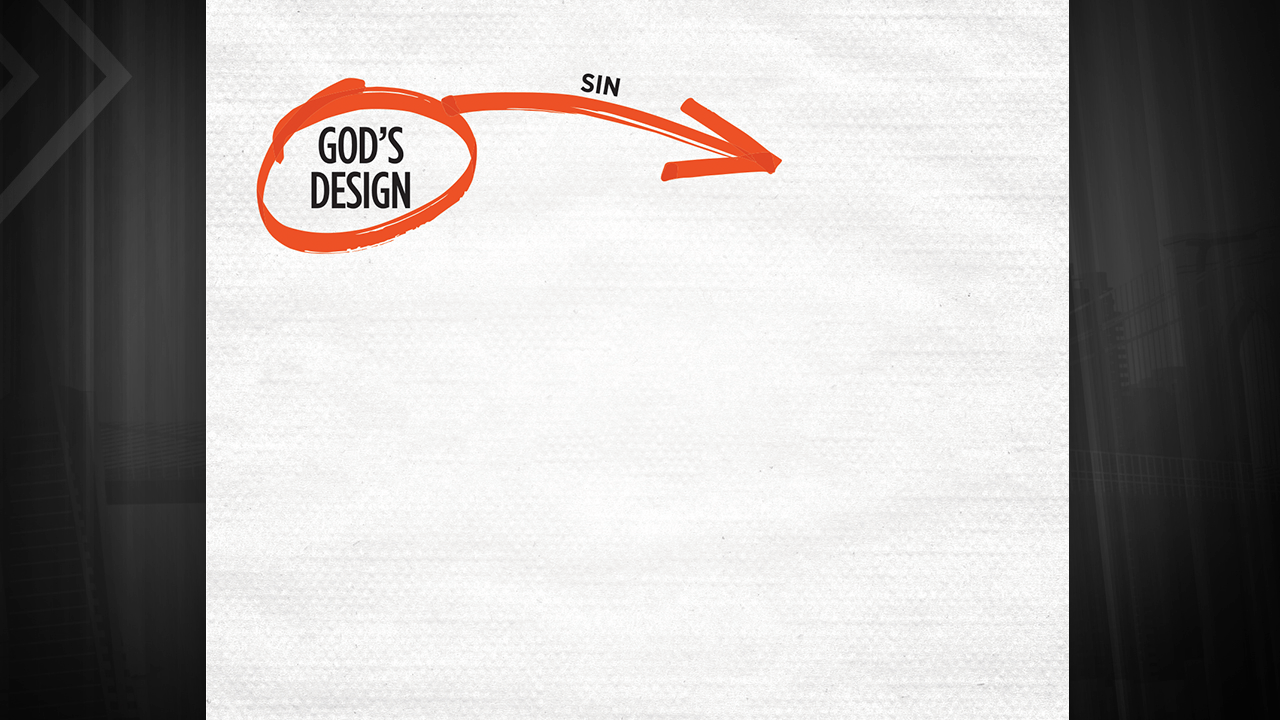 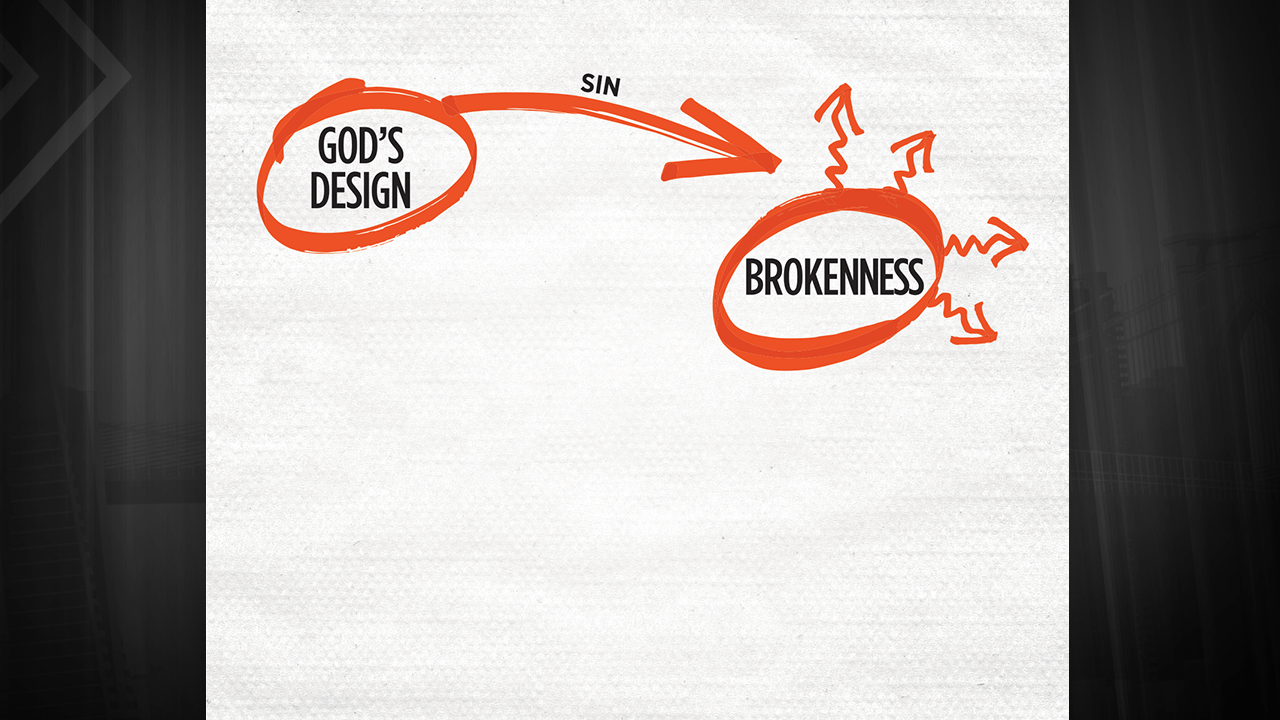 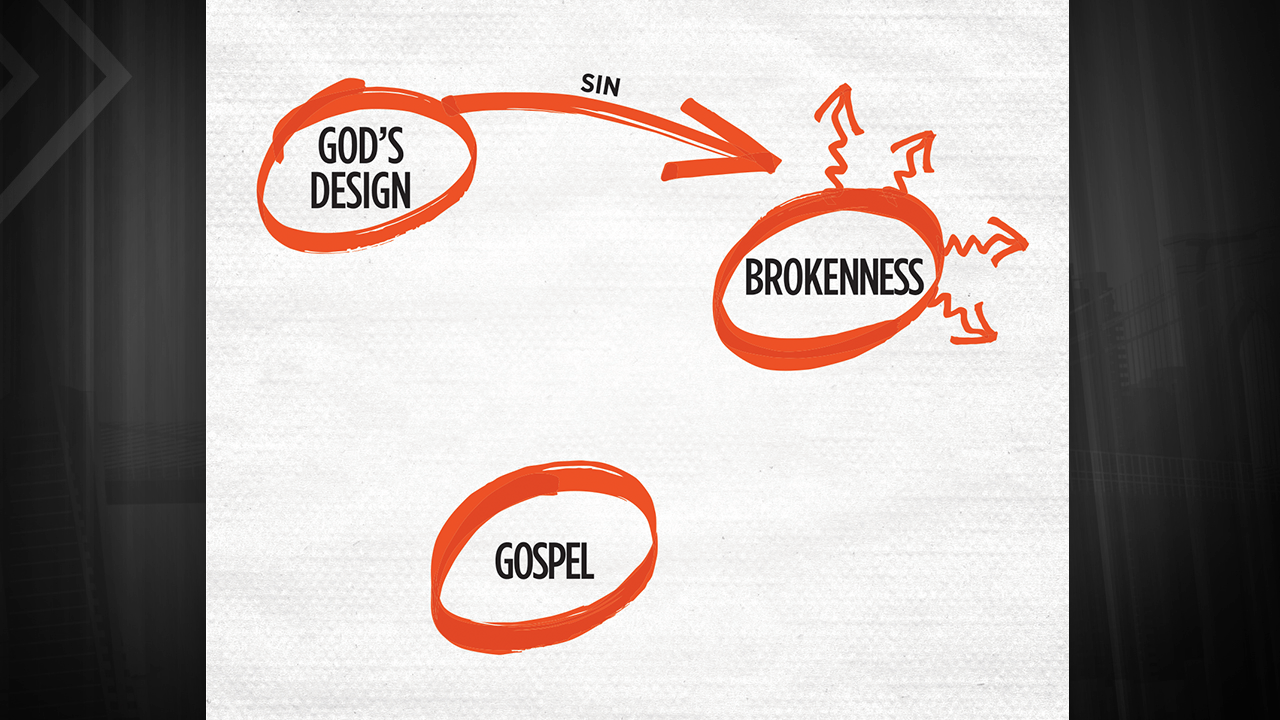 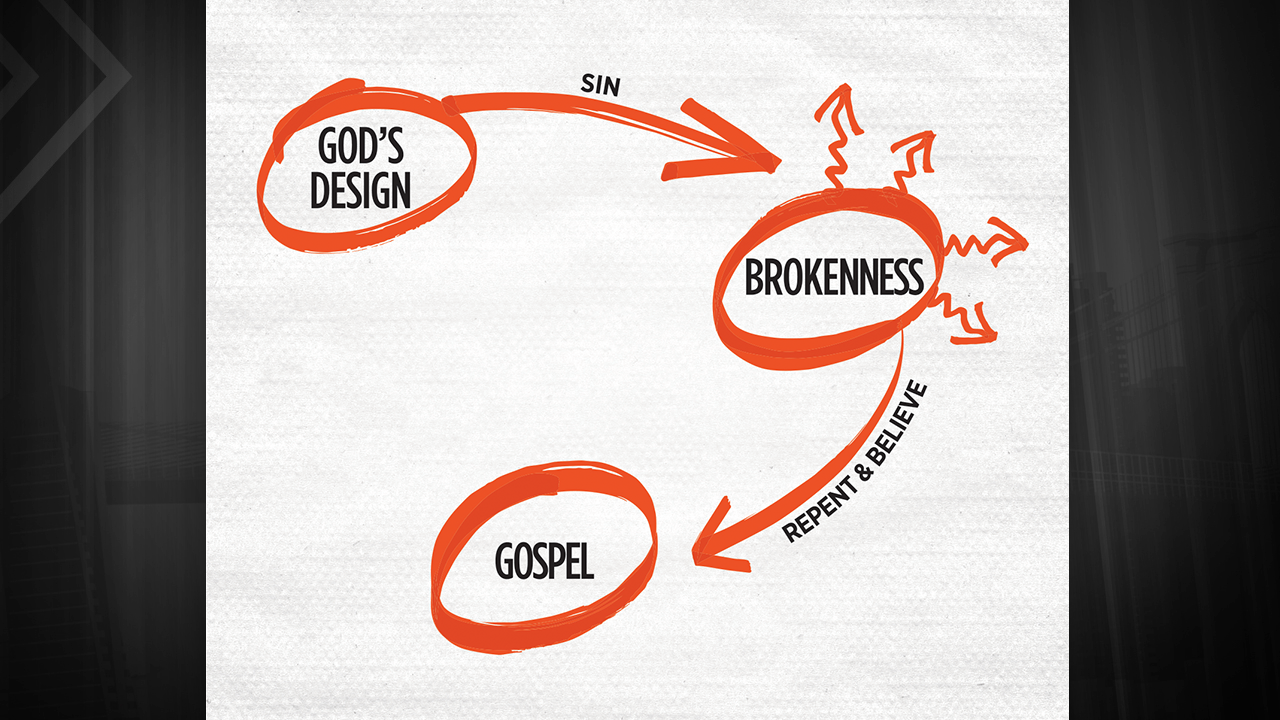 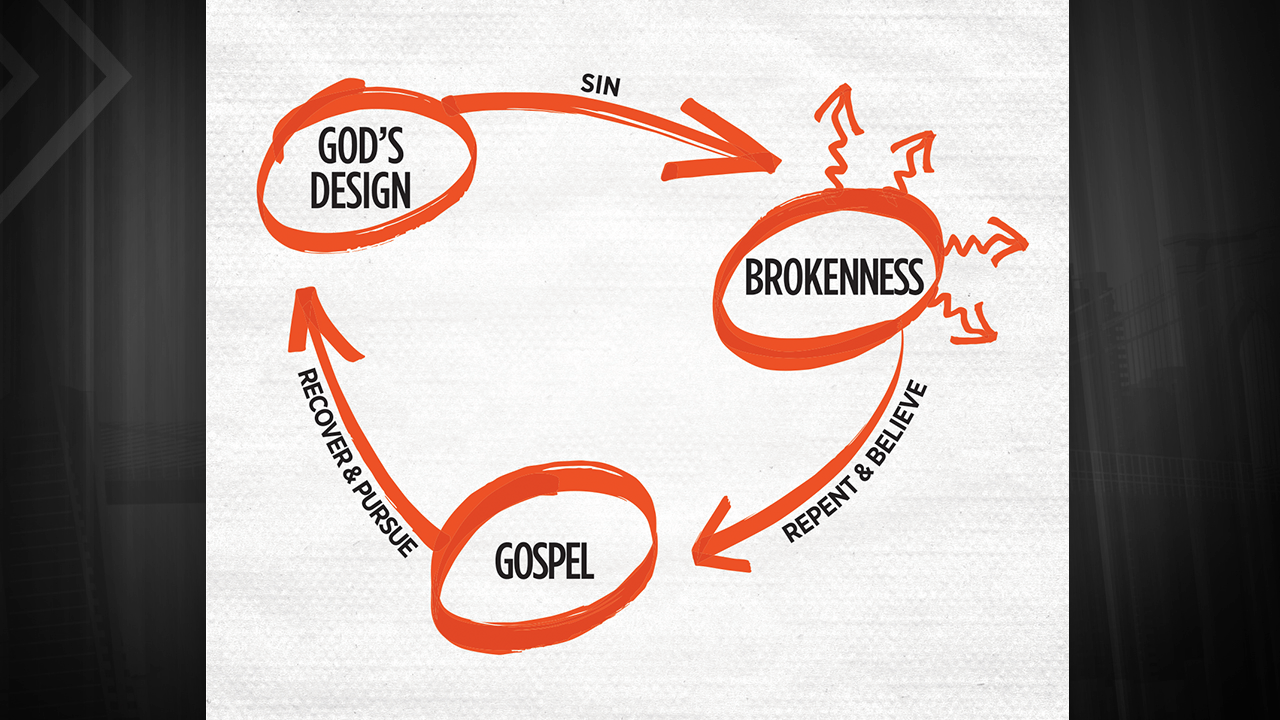 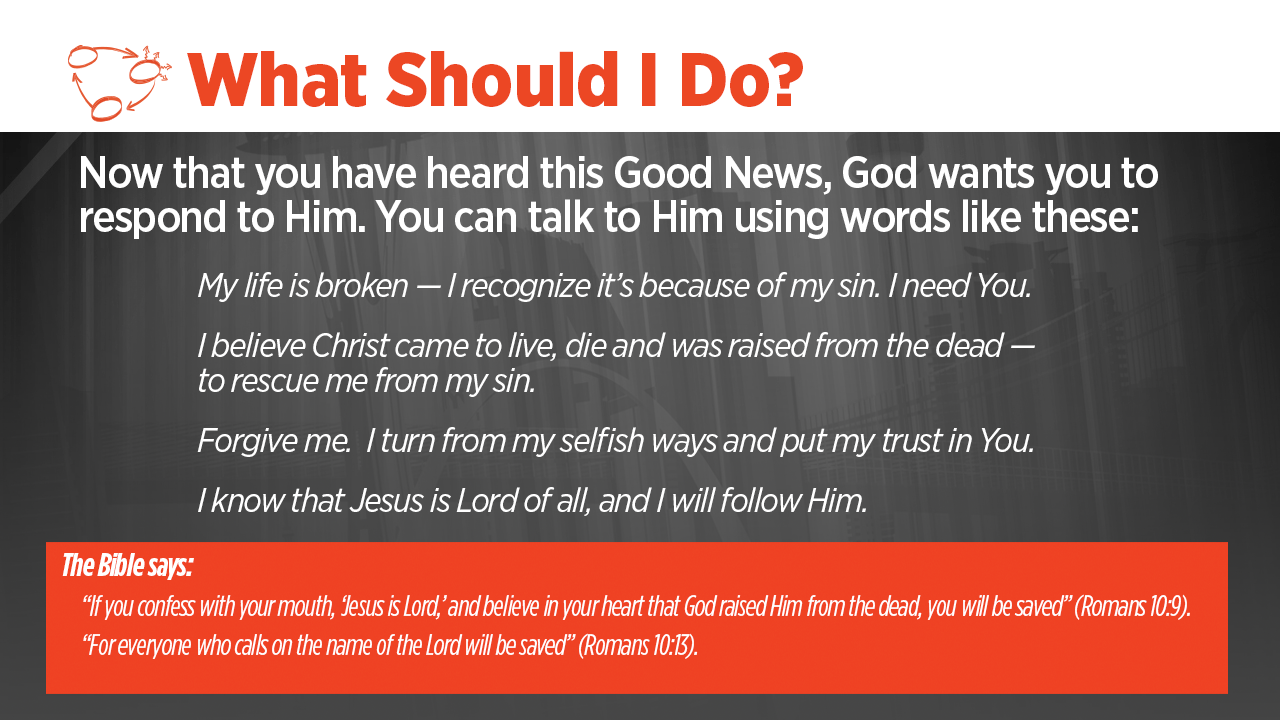 Give your heart to Jesus
That’s not what the Bible asks a person to do.
It’s not you giving Him anything; it’s Him giving you everything!
Colossians 2:10, “You are complete in Him…”
Give your life to God
That’s not what the Bible asks a person to do.
It’s not you giving Him your life; it’s Him giving you His.
I John 5:11, “And this is the testimony:  that God has given us eternal life, and this life is in His Son.”
What the Gospel is not – Phrases which cloud the issue!
Invite Christ into your heart.
That’s not what the Bible asks a person to do.
Revelation 3:20, “Behold I stand at the door and knock.  If anyone hears My voice and opens the door, I will come into him and dine with him and he with Me.”
This is addressed to Christians, not non-Christians.  Why should they have to invite Him in when He is already there?
It is dealing with table fellowship – dining was the meal given to hospitality and conversation.
The issue here is Jesus’ intimate fellowship with believers (the church) and not entrance into the kingdom.
What the Gospel is not – Phrases which cloud the issue!
Would you like to pray to receive Christ?
That’s not what the Bible asks a person to do.
It’s not an issue of praying, but an issue of believing.
The danger is that one trusts in a prayer instead of trusting in Christ.

Accept Christ
John 1:12, “But as many as received Him, to them He gave the right to become children of God, to those who believe in His name.”
The issue in this verse is still believing in Christ…”to those who believe in His name.”
What the Gospel is not – Phrases which cloud the issue!
What the Gospel is–
The Gospel is clear and simple:
Christ died for our sins and rose from the dead.
We simply come to God as a sinner, recognize Christ died for us and arose, and believe in Jesus Christ as our only way to heaven.
Let’s not make confusing what God makes so clear.
The message of the Gospel is a matter of life (with Christ), or eternal separation from Christ.
About
Christ’s death:
Jesus was judged for all sin of mankind
Jesus died in our place
Jesus died willingly
Jesus Christ redeemed us from the slave market of sin
Jesus Christ was the perfect sacrifice
About
Christ’s death:
Jesus Christ restores us to right relationship with God
Jesus Christ’s death on the cross makes our salvation effective
Jesus Christ’s death reveals much about God
John 3:16
"For God so loved the world that He gave His only begotten Son, that whoever believes in Him should not perish but have everlasting life.”
John 3:36
"He who believes in the Son has everlasting life; and he who does not believe the Son shall not see life, but the wrath of God abides on him.“

"Most assuredly, I say to you, he who believes in Me has everlasting life.”
John 6:47
John 11:24-27
Martha said to Him, “I know that he will rise again in the resurrection at the last day.
Jesus said to her, “I am resurrection and the life, He who believes in Me, though he may die, he shall live.  And whoever lives and believes in Me shall never die.  Do you believe this?”
She said to Him, “Yes, Lord, I believe that You are the Christ, the Son of God…”
Ephesians 2:8-9
“For by grace you have been saved through faith, and that not of yourselves; it is the gift of God,
 9 not of works, lest anyone should boast.”
EvanTell.org
Training and Outreach
Online Training
There are six different training sessions
PRCE requires that you do two of the six

“ACT Personal Evangelism”

“Save the Mother Save Her Child”
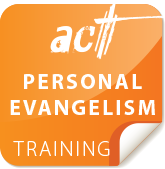 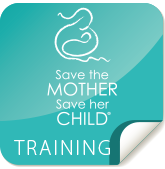 [Speaker Notes: Any questions?
Close in prayer.]